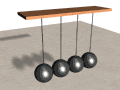 HARMONIJSKE OSCILACIJE
Periodična kretanja su kretanja koja se poslije izvjesnog vremena ponavljaju na potpuno ili približno isti način.
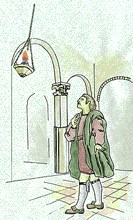 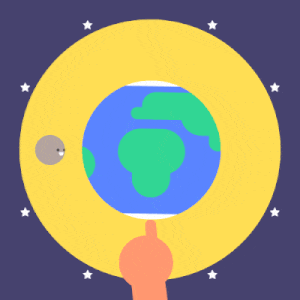 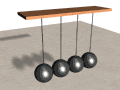 Kada kažemo da se kretanje ponavlja, to znači da se vrijednosti fizičkih veličina koje opisuju to kretanje (položaj, brzina, ubrzanje) ponavljaju u određenim vremenskim intervalima.
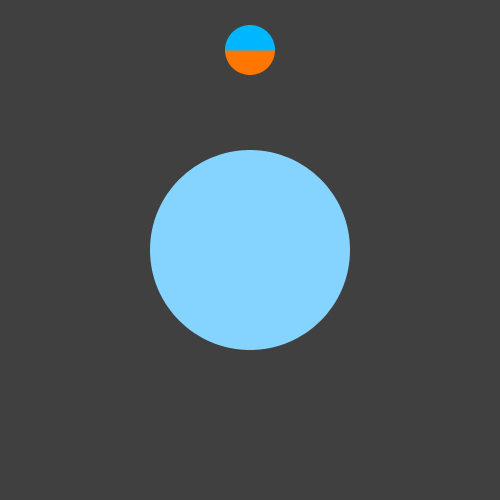 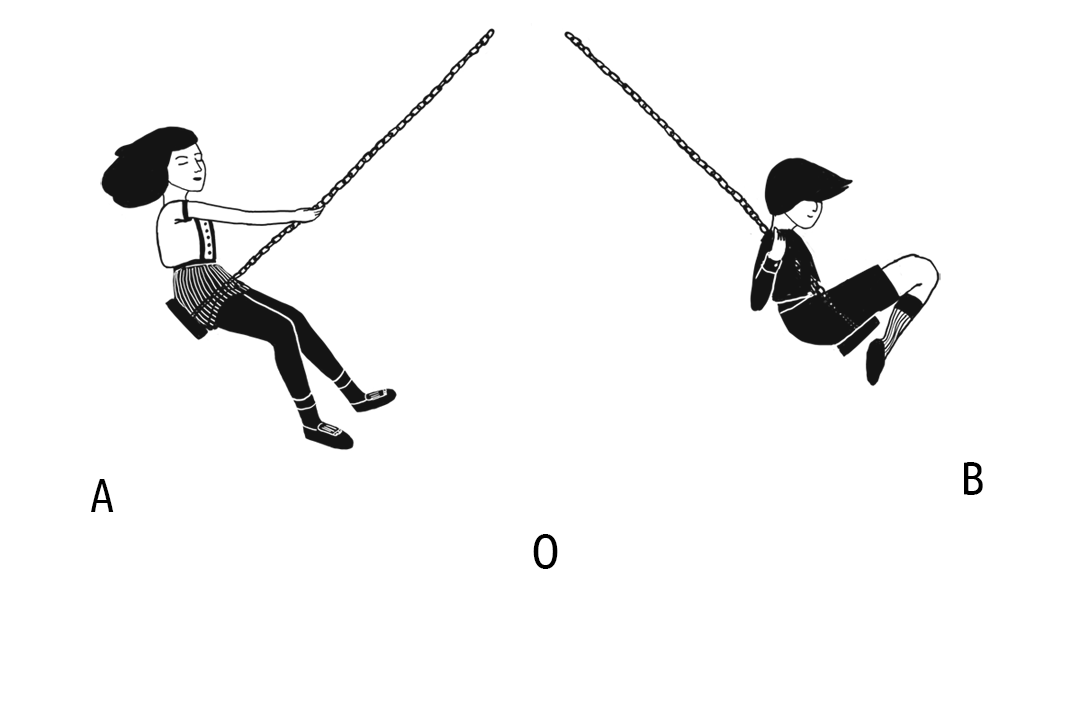 Najednostavnije od svih periodičnih kretanja je harmonijsko oscilatorno kretanje.
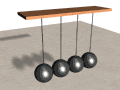 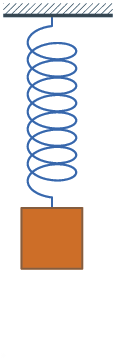 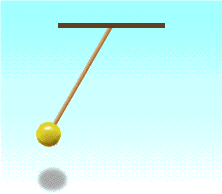 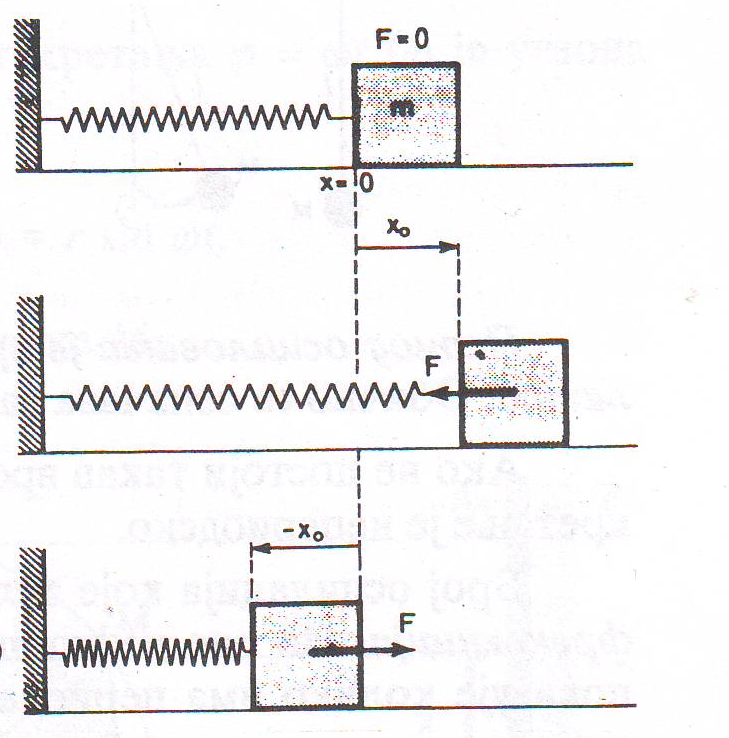 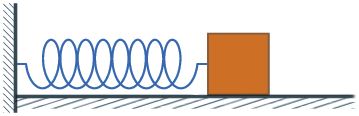 Na slici je prikazano tijelo pričvršćeno za metalnu oprugu.
Trenje između tijela i podloge se zanemaruje.U početku tijelo se nalazi u stanju mirovanja ( ravnotežni položaj ), jer je sila teže kompenzovana silom reakcije podloge. Ako se tijelo izvede iz ravnotežnog položaja djelovanjem spoljne sile, ono će nakon prestanka djelovanja te spoljne sile da se kreće naizmjenično na jednu i na drugu stranu od ravnotežnog položaja.Tijelo će vršiti harmonijsko oscilatorno kretanje.
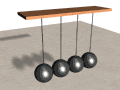 Na slici je prikazana kuglica mase          obješena o konac dužine        . Na početku posmatranja kuglica se nalazi u stanju mirovanja, jer je sila kojom je Zemlja privlači kompenzovana silom reakcije konca.Izvedena iz ravnotežnog položaja nekim spoljnim djelovanjem, kuglica će oscilovati, tj. ona će se kretati naizmjenično na jednu i drugu stranu od ravnotežnog položaja.Ovo je takođe primjer za harmonijsko oscilatorno kretanje.
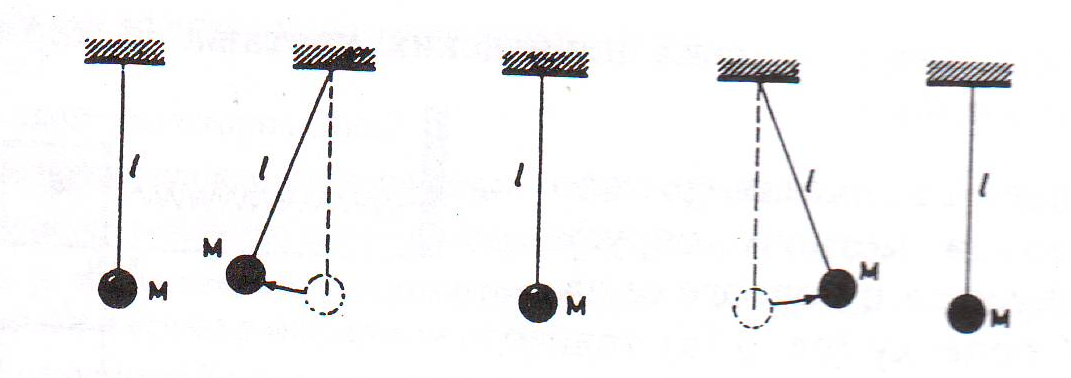 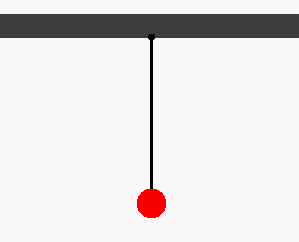 Na slici je prikazana kuglica mase          obješena o konac dužine        .
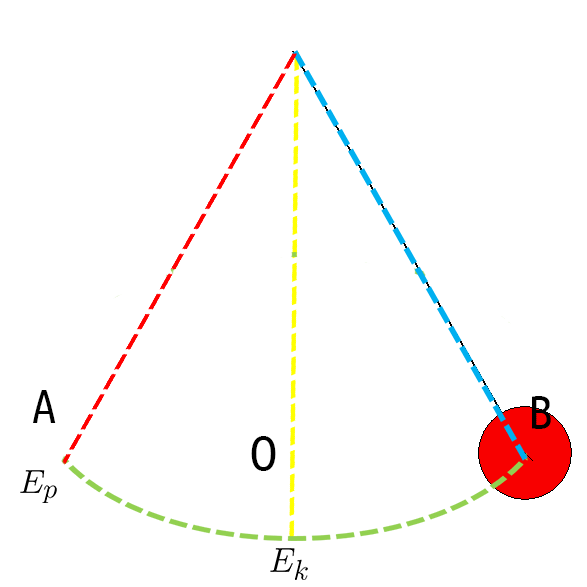 Harmonijska oscilatorna kretanja opisuju fizičke veličine: period, frekvencija       ( učestanost ), elongacija i amplituda.
Period oscilovanja je vrijeme u toku kojeg se izvrši jedna oscilacija.
Oznaka za period oscilovanja je       , a jedinica je sekunda       .
Frekvencija oscilovanja je broj oscilacija koje tijelo izvrši u jedinici vremena.
Oznaka za frekvenciju je       ili        .
broj oscilacija
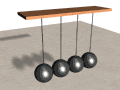 vrijeme
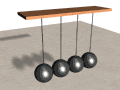 Jedinica za frekvenciju je herc (Hz).
Elongacija (       ) je udaljenost tijela od ravnotežnog položaja u bilo kom trenutku vremena.
Amplituda (       ) je najveća udaljenost od ravnotežnog položaja koju tijelo dostiže u toku oscilovanja.
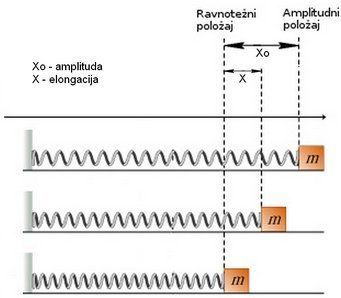 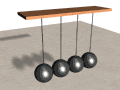 Matematička interpretacija harmonijskog oscilatornog kretanja može se dobiti ako ovo kretanje uporedimo sa ravnomjerno kružnim kretanjem.
Materijalna tačka        ravnomjerno se kreće po kružnici poluprečnika      .
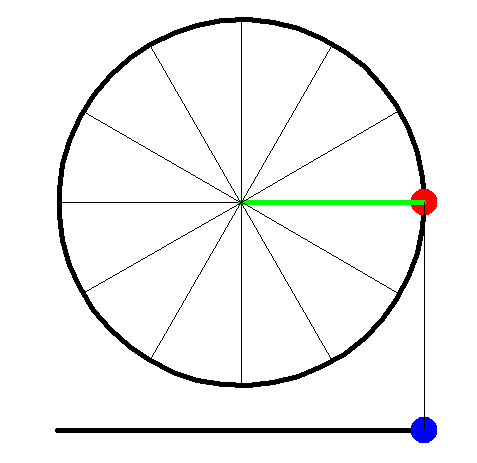 Slika materijalne tačke na zaklonu      kreće se po vertikali naviše-naniže između tačaka       i      .Maksimalno udaljenje sjenke materijalne tačke od položaja      jednako je poluprečniku kružnice.
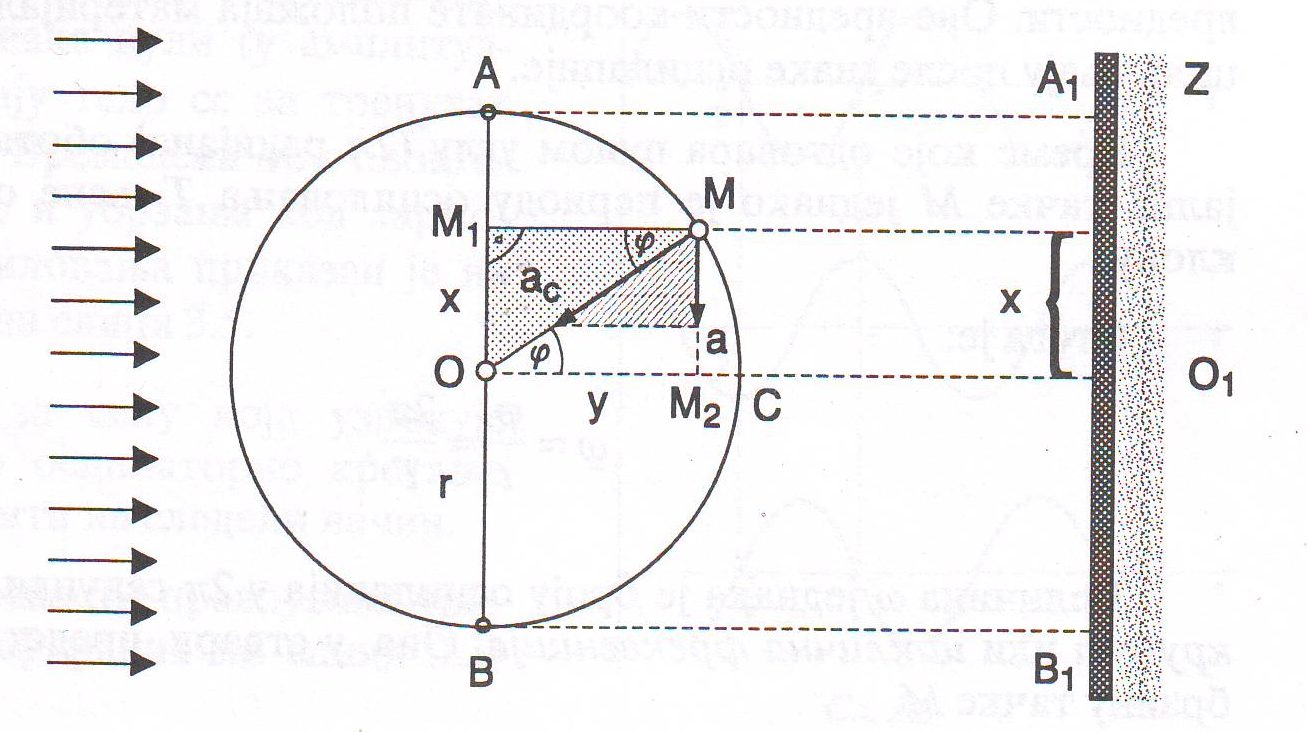 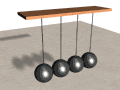 ugao rotacije (ugaoni pomjeraj).
Ugaoni pomjeraj opiše materijalna tačka ako pređe rastojanje        .
Jedinica za ugaoni pomjeraj je radijan (            ).
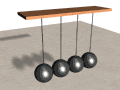 ugaona brzina (kružna frekvencija).
 
Jedinica za ugaonu brzinu              .
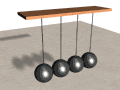 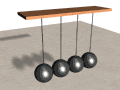 jednačina harmonijskog oscilovanja
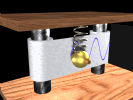 faza oscilovanja;
početna faza oscilovanja.
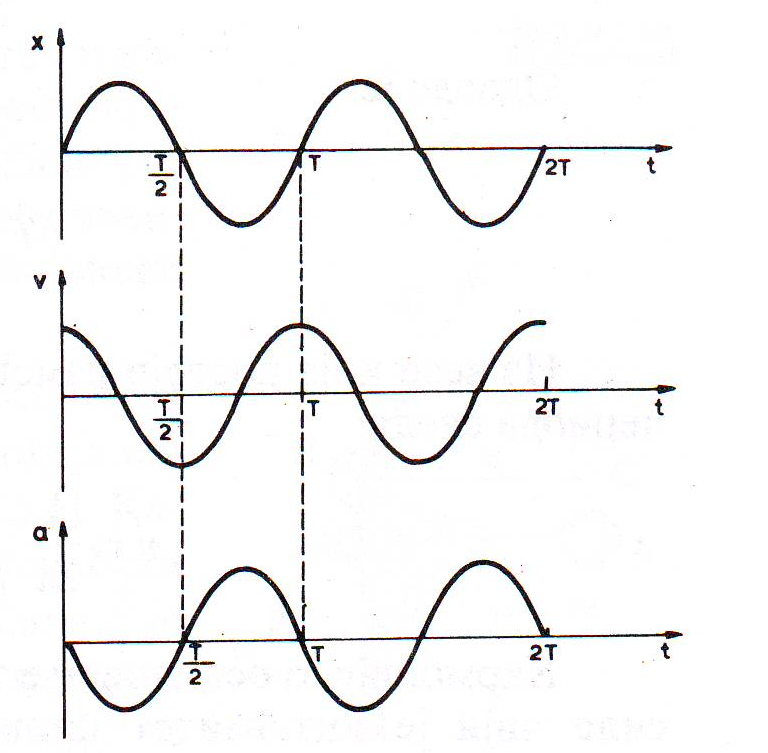 Vremenski tok elongacije, brzine i ubrzanja kod harmonijskog oscilovanja prikazan je na graficima na slici.
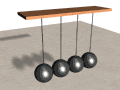 Formula za silu koja uzrokuje harmonijsko oscilatorno kretanje može se dobiti na sledeći način.Iz sličnosti pravouglih trouglova imamo:
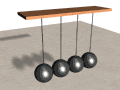 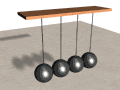 Sila koja uslovljava harmonijsko oscilatorno kretanje je
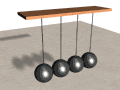 sila pod dejstvom koje tijelo harmonijski osciluje (sila elastičnosti opruge)
u formuli govori o tome da je sila suprotnog smjera u odnosu na elongaciju.
koeficijent elastičnosti opruge.
Jedinica za         je                 .
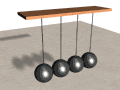 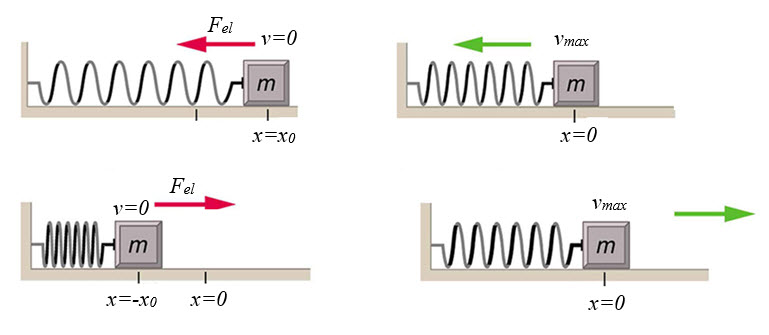 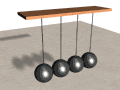 period harmonijskog oscilovanja (period oscilovanja tijela mase       pričvršćenog za metalnu oprugu)
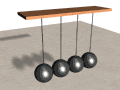 formula za frekvenciju harmonijskog oscilovanja (frekvencija harmonijskog oscilovanja tijela mase m pričvršćenog za metalnu oprugu)
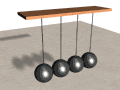 formula za kružnu frekvenciju harmonijskog oscilovanja (kružna frekvencija oscilovanja tijela mase m pričvršćenog za metalnu oprugu)
Kretanje koje se vrši pod dejstvom promjenljive sile čiji je intenzitet proporcionalan rastojanju tijela od ravnotežnog položaja (elongaciji) i koja je uvijek orjentisana ka ravnotežnom položaju naziva se harmonijsko oscilatorno kretanje.
Sistem koji tako osciluje naziva se harmonijski oscilator.
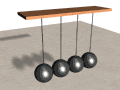